The Platinum Packaging Group 
Presents:
SV300R™
Heat-Sealing Solution
SV300R™ SEALING SOLUTION
Provides a low cost film sealing (closure) option
Efficient. Seals 8 - 10 trays per minute

Easy-to-use
Versatile: Seals PET Paperboard, CPET, PP, OPS, and HDPE Trays
Compact - requires little counter or table space
SV300R™ Sealing Solution -
New & Improved Features & Benefits!
New! Film staging bar - assures good tight seals
New! Sealing head opens up higher for easy access to film
New! Easy to read thermometer for temperature control and monitoring
New! Film cut-off less than 1/4” from back of tray
New! Heat-seals trays up to a maximum: 10” long x 8” wide x 4-1/2” depth
New! Stronger - 35% more stainless steel and aluminum construction
New! Sealing Bar Assembly Set (optional)
All parts are made in the USA
SV300R™ Set up
Select appropriate tray-sealing holder
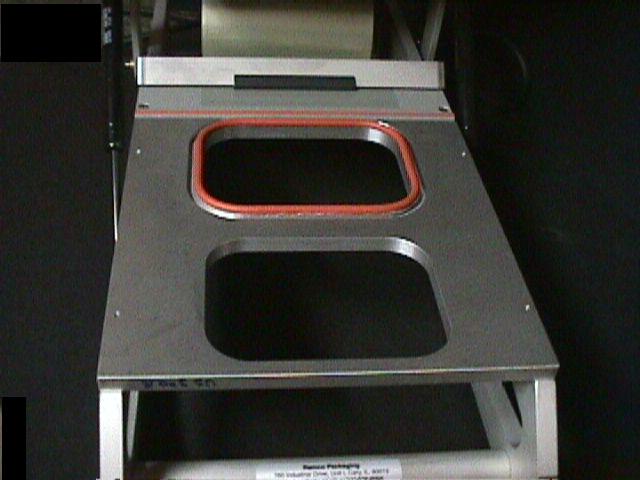 SV300R™ - Film Preparation
Lift the platen-sealing handle
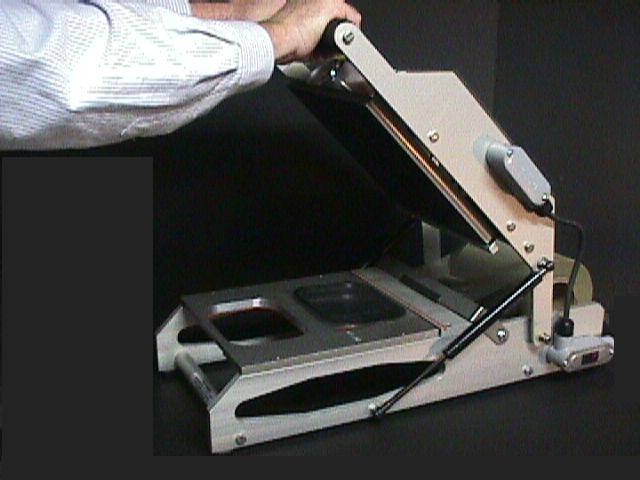 SV300R™ - Film Staging Bar
Lift film staging bar and feed film through to tray-sealing holder
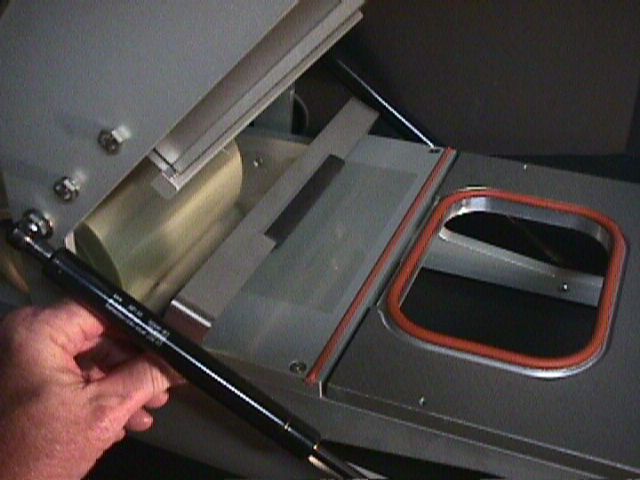 SV300R™ - Film Staging Bar
Pull film underneath film staging bar.                                            
  Film staging bar holds film in place until ready to use.
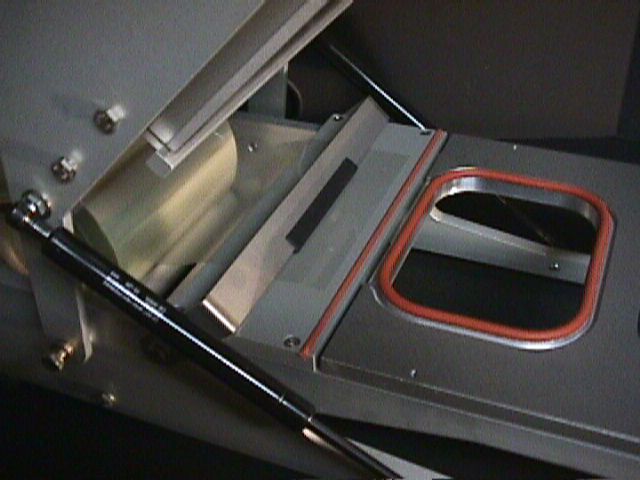 SV300R™ Pre-heat the sealing platen
Press the MAIN power switch to the (RED) ON position.
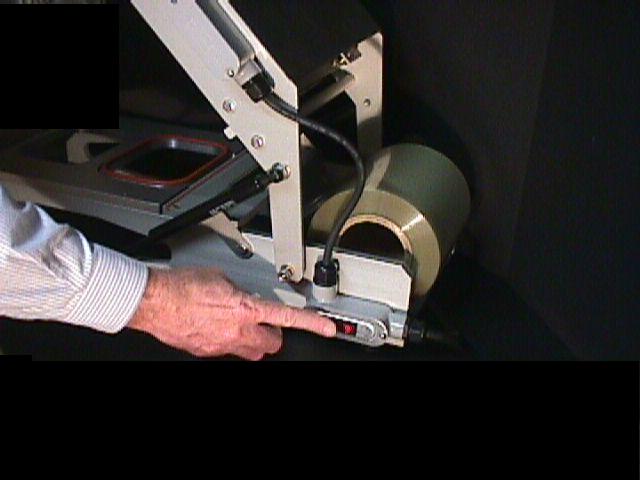 SV300R™ Pre-heat the sealing platen
The sealing platen will come up to operating temperature.             
 Wait (30) thirty minutes before heat-sealing
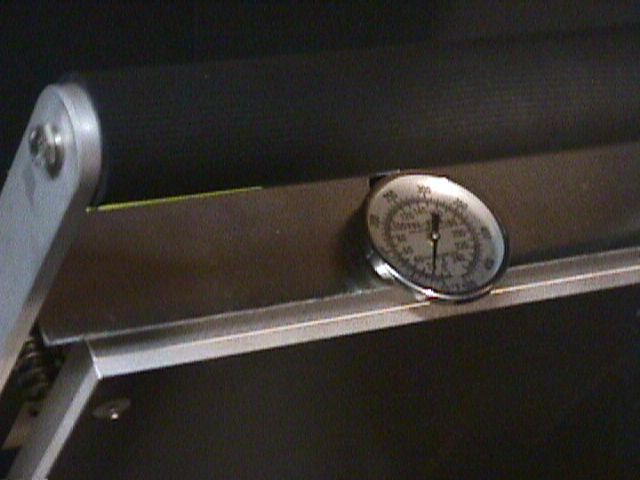 SV300R™ Set up
Ready for Operation
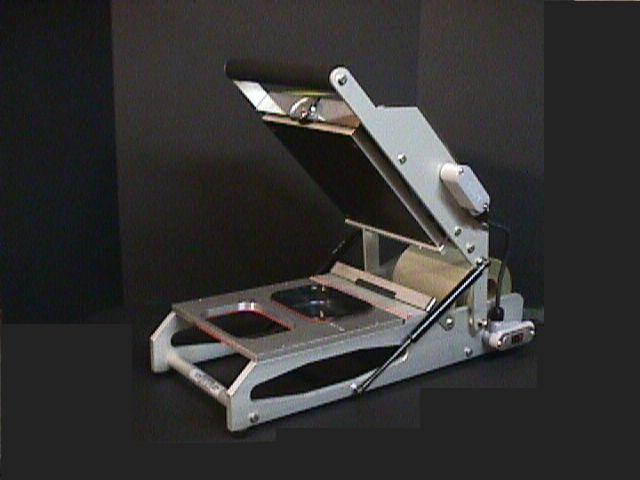 SV300R™
Place filled tray into the tray-sealing holder
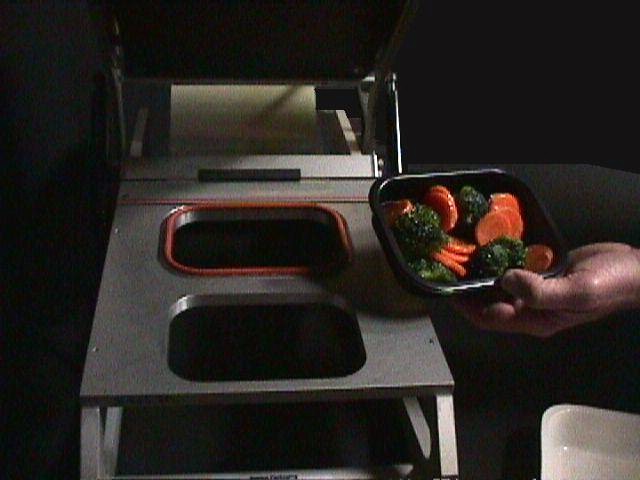 SV300R™
Tray is ready to be film sealed
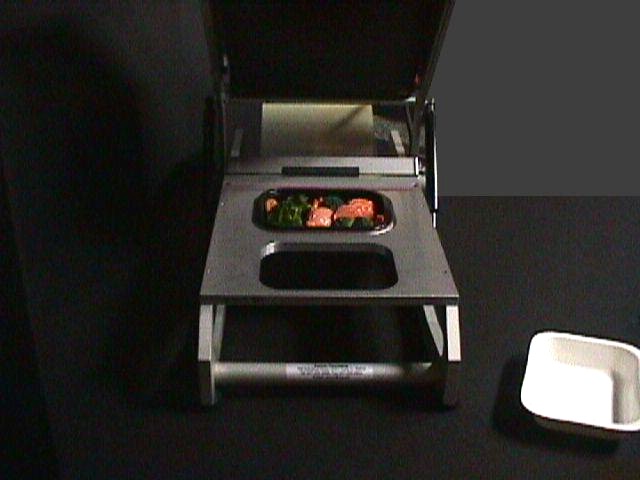 SV300R™
Pull sealing film across the tray to be sealed
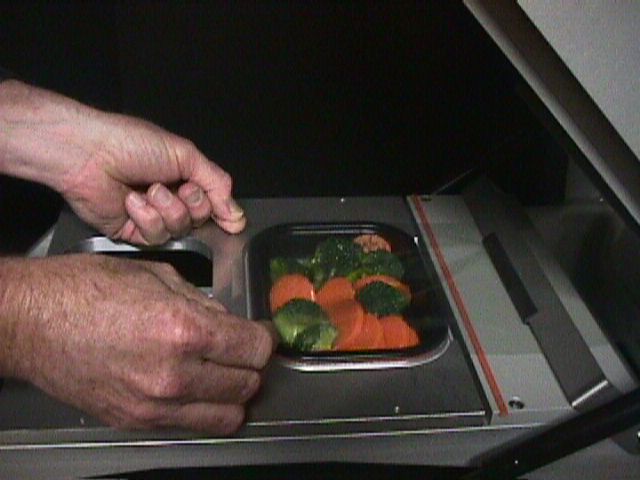 SV300R™
Pull down platen-sealing handle firmly for one to two seconds
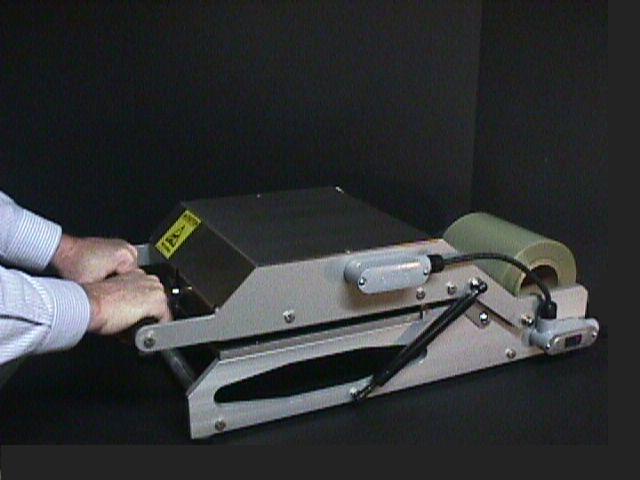 SV300R™
All Done!
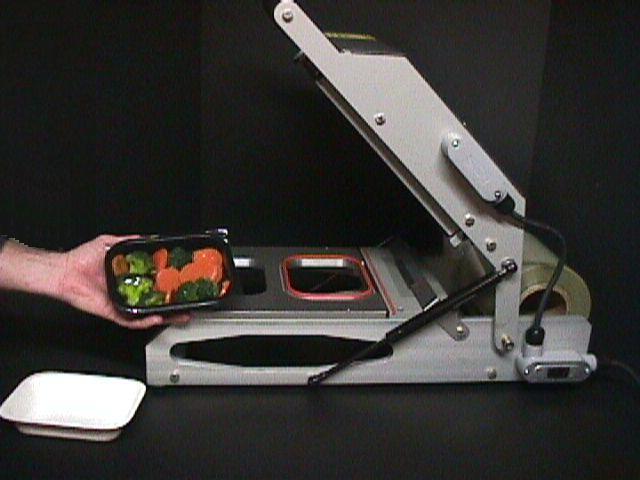 SV300R™ Sealing Solution- SPECIFICATIONS:
SV300R™		Length			25.750”		Width			14.00”		Height (open)		21.500”		Height (closed)		9.250”		Weight ( with die)		*38 lbs. *(includes one tray-holder)	                                                      		Maximum Tray Size		8” x 10”		Electrical			120 VAC					60 Cycles					10 AMP		FDA APPROVED		ETL/C-ETL COMPLIANCE		#97001925-001
Lid Film		Maximum web width: 9.250”                    Rolled Film on 3” cores/10” roll diameter
Warranty		Ninety days from receipt; parts and labor
The Platinum Packaging Group
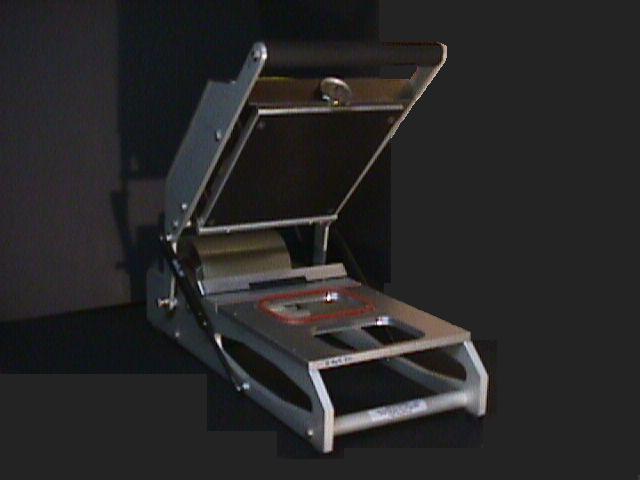 7627 Somerset Blvd.
                     Paramount, CA 90723

                       T: (562)630-6700
                      www.PlatinumPkgGroup.com

Call and Order a SV300R™ Today!